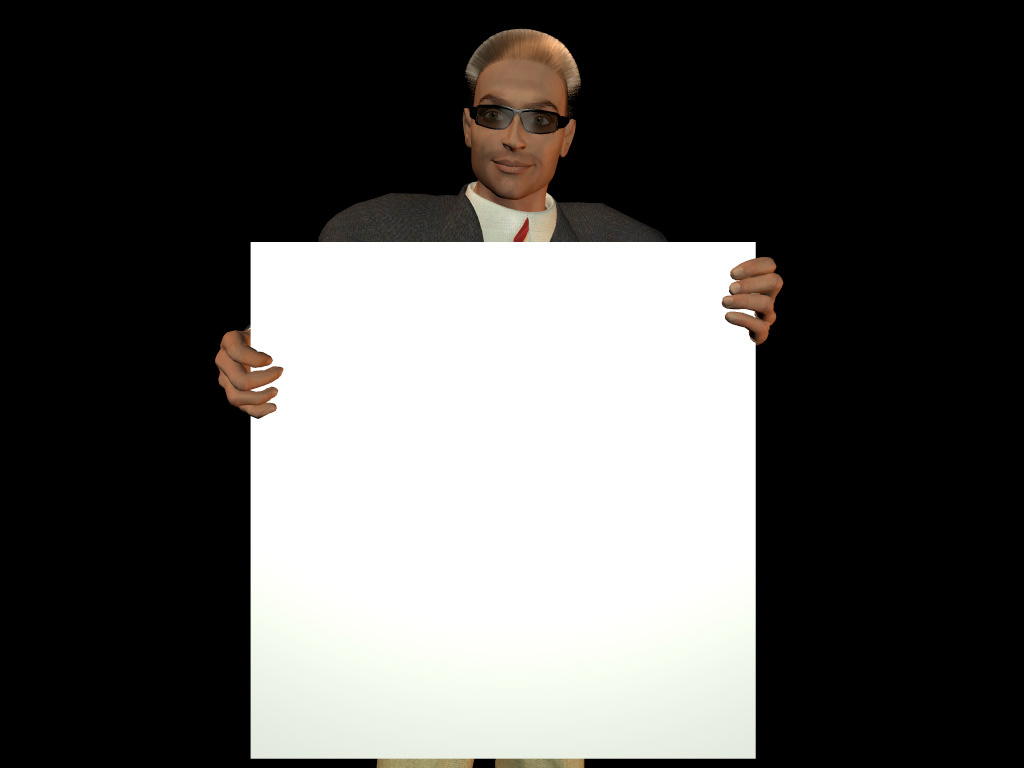 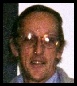 Rotterdam vervlogen jaren
HET OUDE NOORDEN
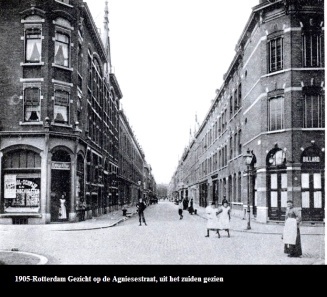 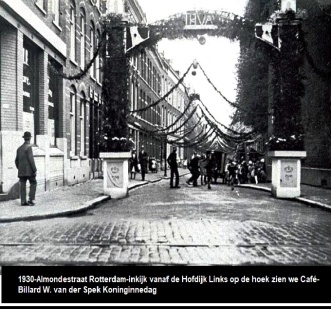 Het oudste deel van Rotterdam-Noord dat als woonwijk voor Rotterdam is opgezet is het Oude Noorden, dat in 1870 werd gebouwd. Het Oude Noorden behoorde tot de negentiende eeuw tot de ambachtsheerlijkheid Blommersdijk. Het is een typische woonwijk die bestemd was om de overvolle binnenstad van Rotterdam te ontlasten. Van dit district bestaat er nog steeds veel architectuur van nog voor de Eerste en Tweede Wereldoorlog. De Blijdorpse polder was tot 1150 veelal een veenachtige gebied en was grotendeels onbewoond en deels nog buitendijks, waardoor regelmatig overstromingen plaatsvonden. Door het graven van de Rotterdamse Schie in 1344 ontstonden er twee polders: de Blijdorpse polder en de Bergpolder. De Rotterdamse Schie liep waar nu de Stadhoudersweg en de Schiekade lopen. Het gebied maakte deel uit van de zelfstandige gemeente Overschie.
Wijken
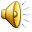 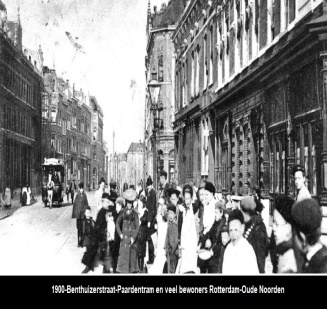 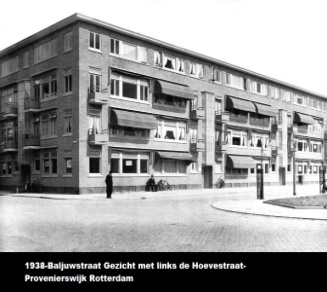 Fijne wijk om te werken en te wonen
21-8-2023
1
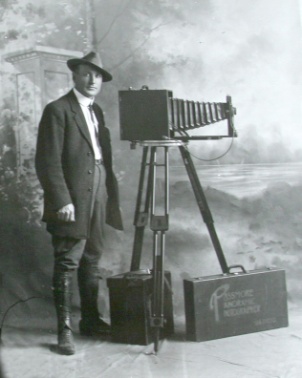 Rotterdam oude noorden
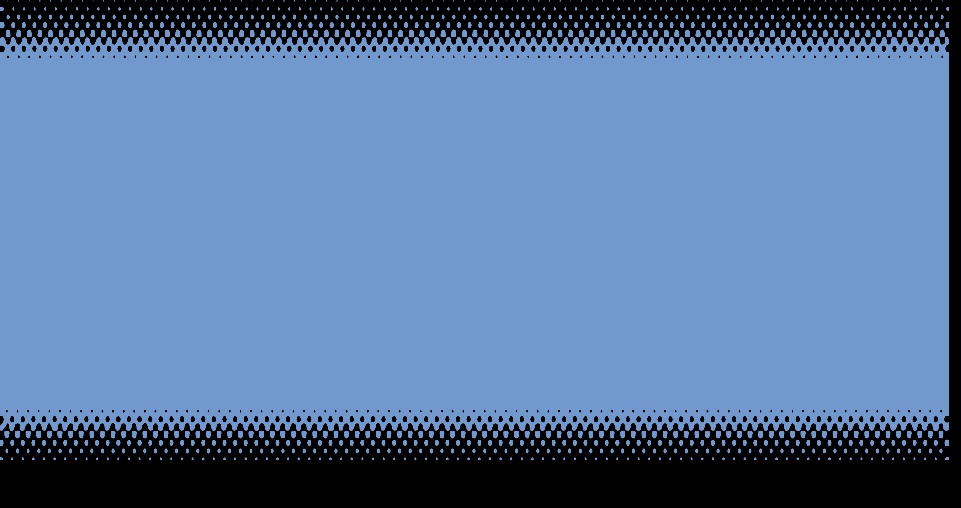 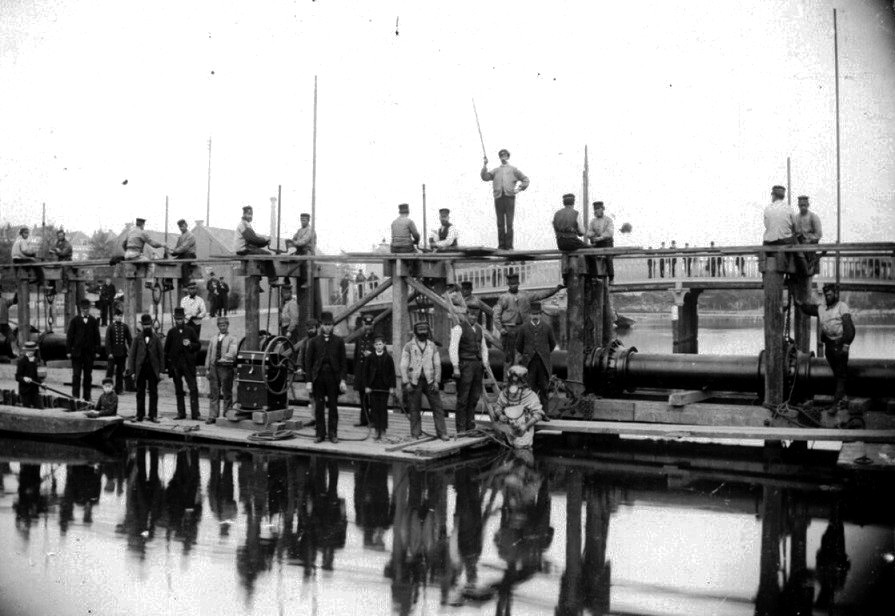 1880-Noorderbrug Rotterdam noord over de Rotte gezien uit het zuiden tijdens de duikerlegging. Op de voorgrond een enkele duiker en andere werkmannen.
21-8-2023
2
Rotterdam oude noorden
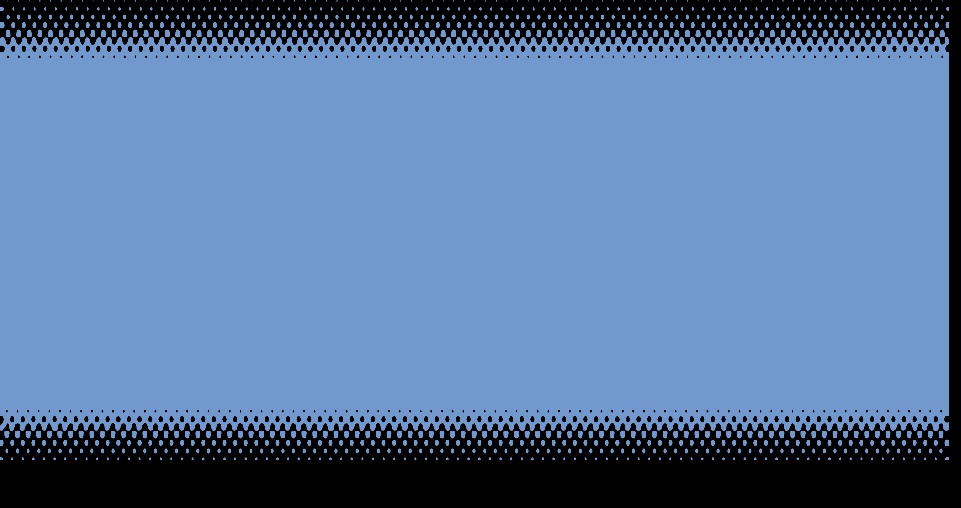 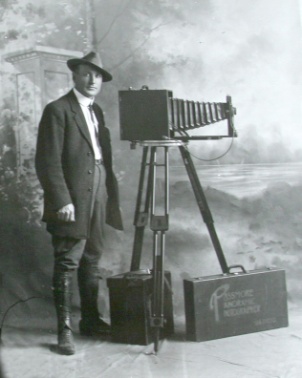 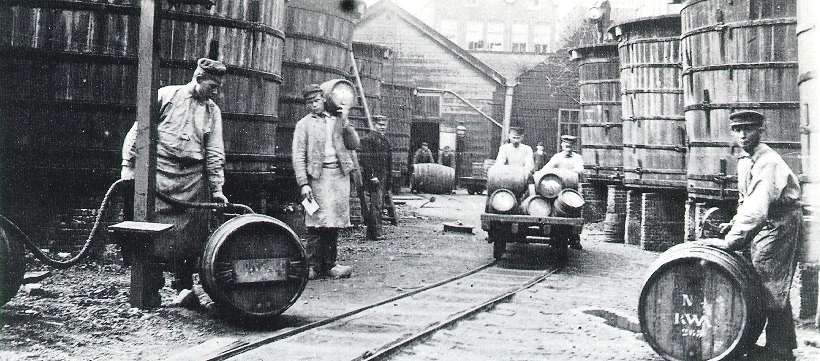 1890-Rechter Rottekade azijn makerij AA
21-8-2023
3
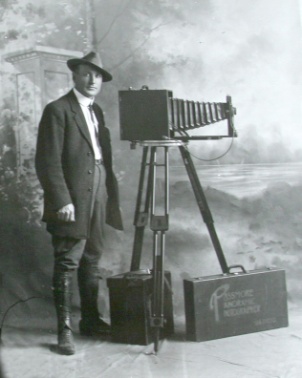 Rotterdam oude noorden
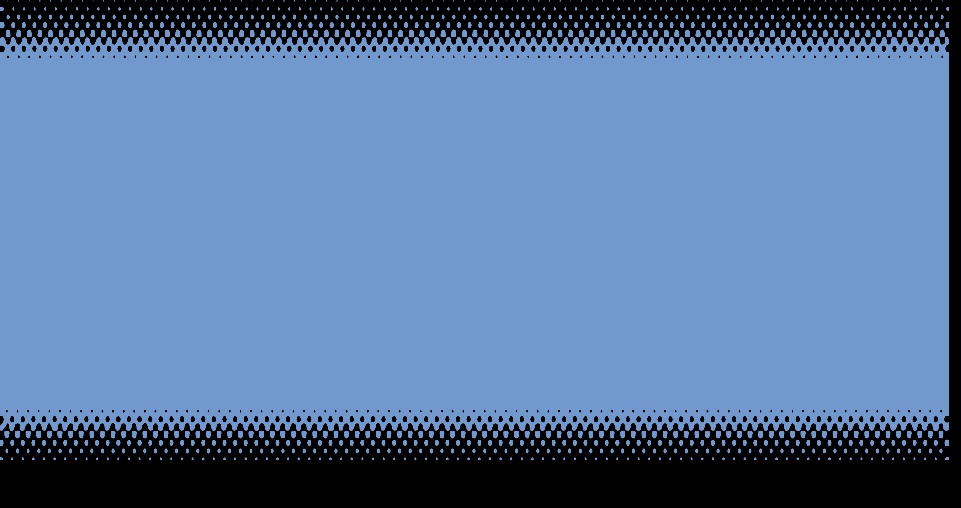 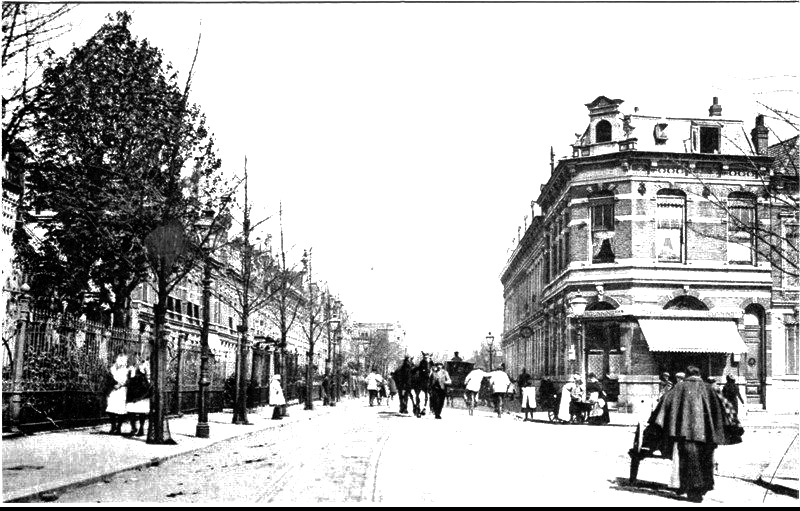 1895-Bergweg-Rotterdam  ter hoogte van de Noordsingel. Rechts café Bellevue aan de Noordsingel
21-8-2023
4
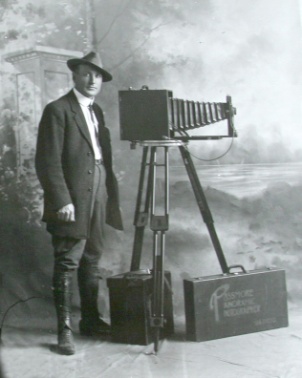 Rotterdam oude noorden
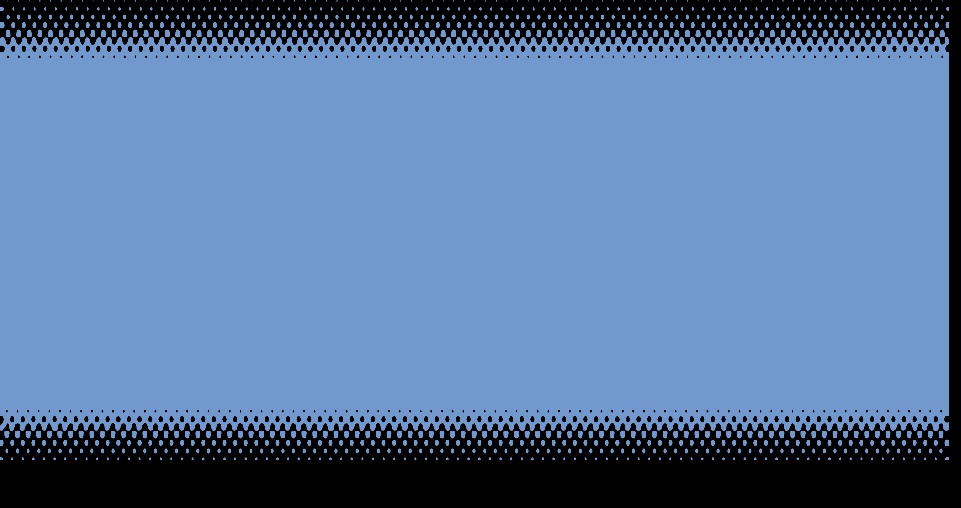 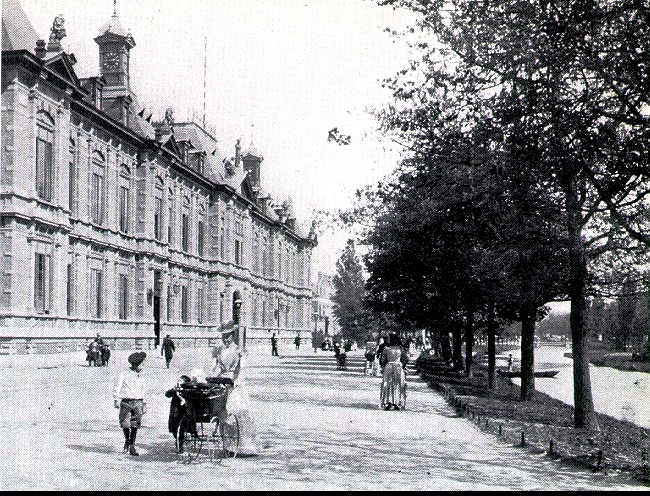 1896-Noordsingel Rotterdam 2
21-8-2023
5
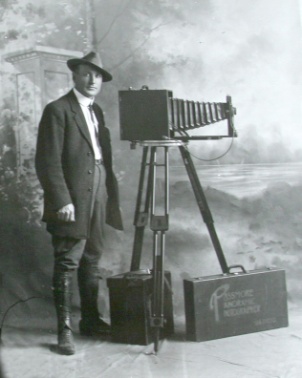 Rotterdam oude noorden
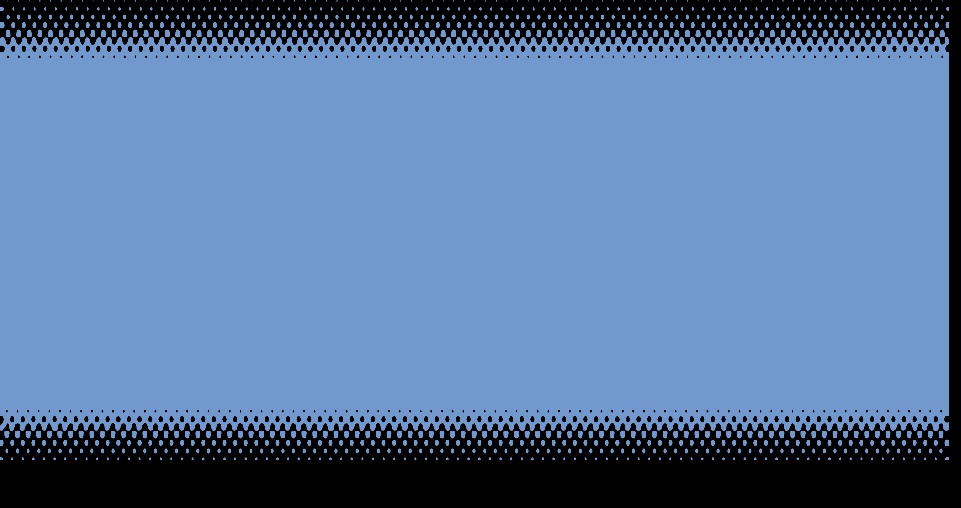 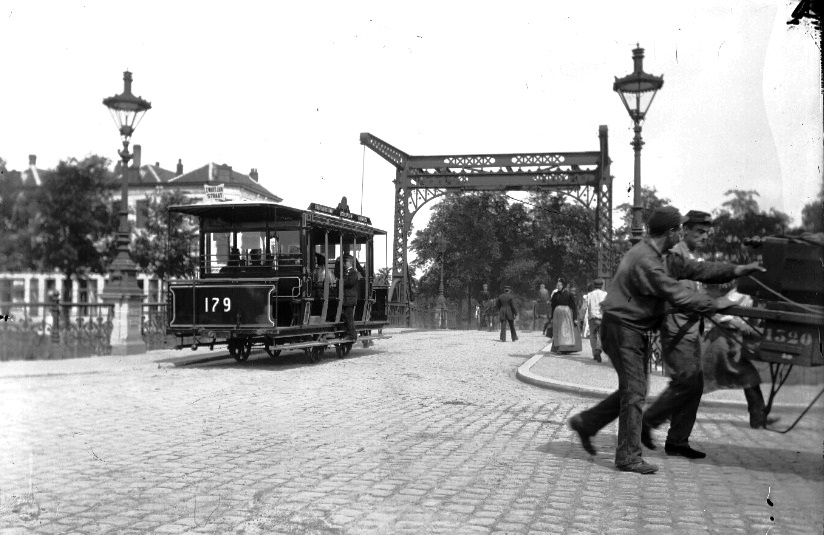 21-8-2023
6
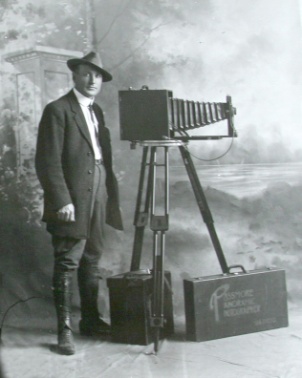 Rotterdam oude noorden
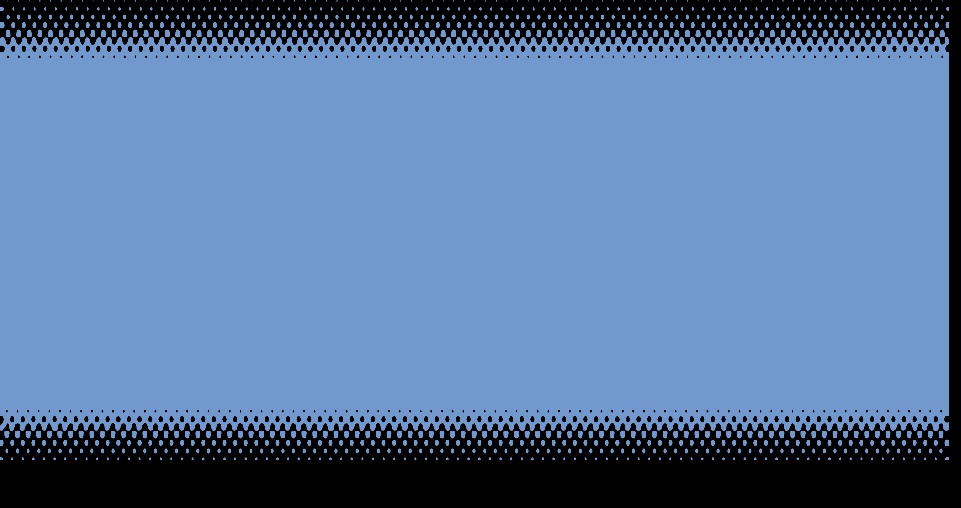 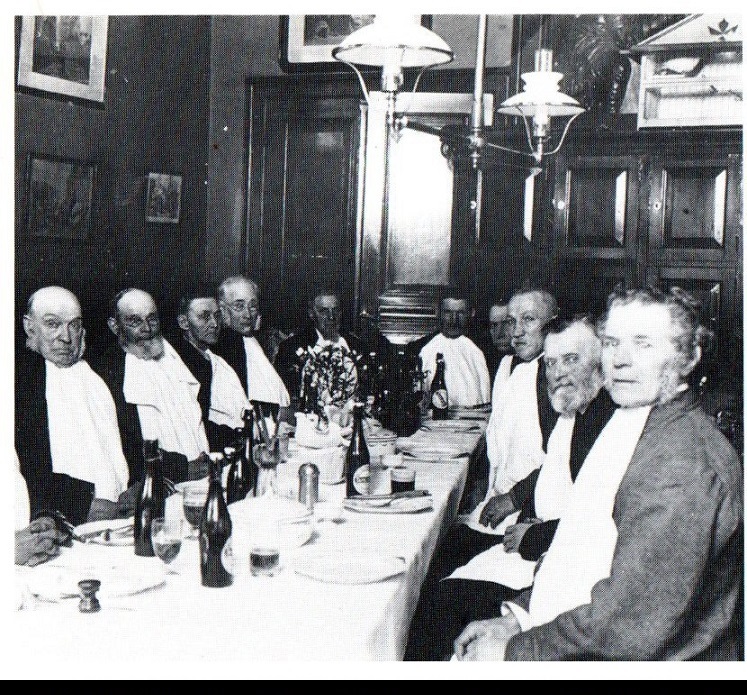 1898-Gerard Scholtenstraat-Rotterdam Het Heilige Geesthuis
21-8-2023
7
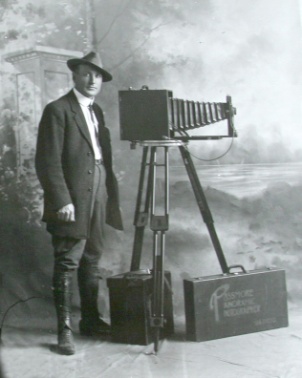 Rotterdam oude noorden
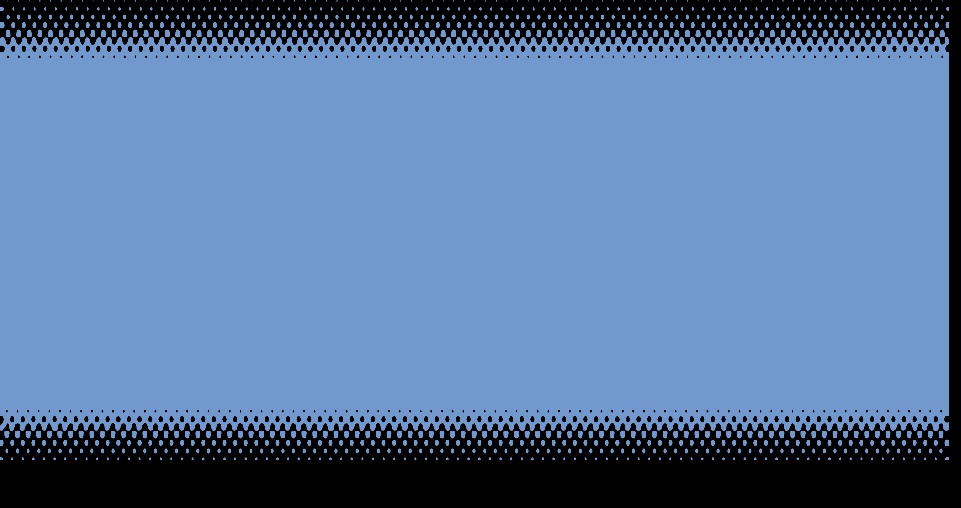 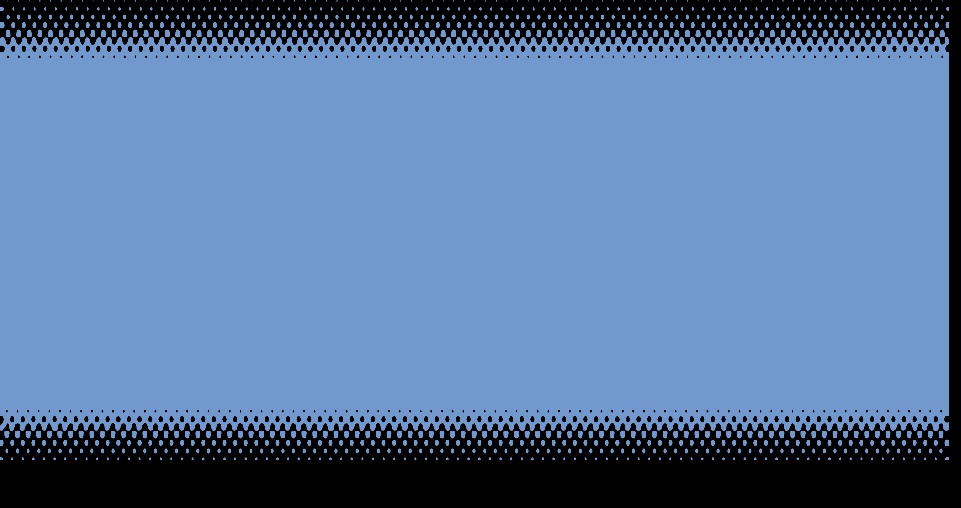 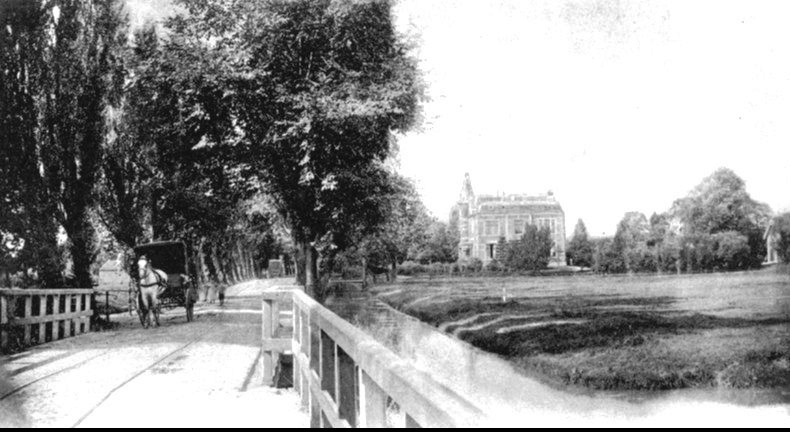 1900-Bergweg (vanaf 1916 Straatweg), met rechts de villa Buitenlust, sinds 1921 het raadhuis van Hillegersberg, uit het noorden.Rotterdam
21-8-2023
8
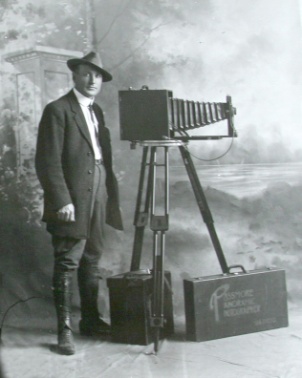 Rotterdam oude noorden
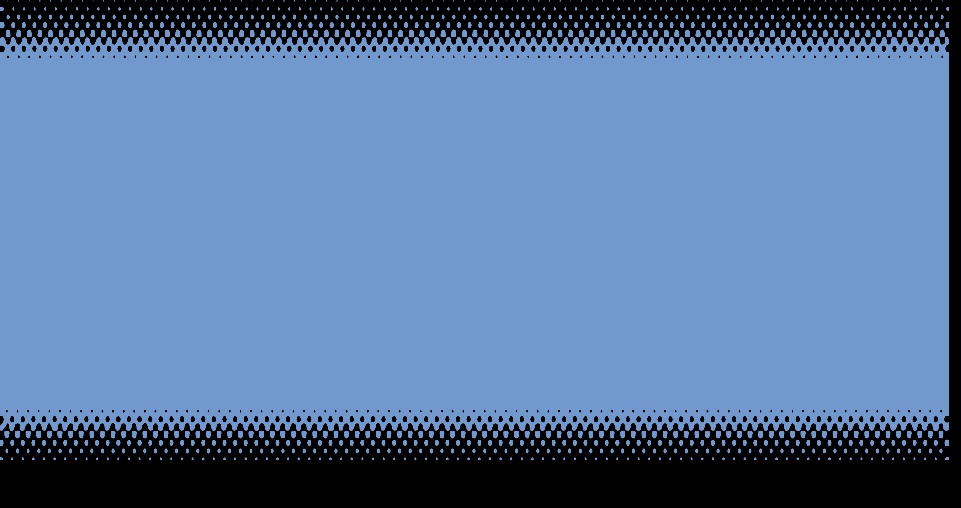 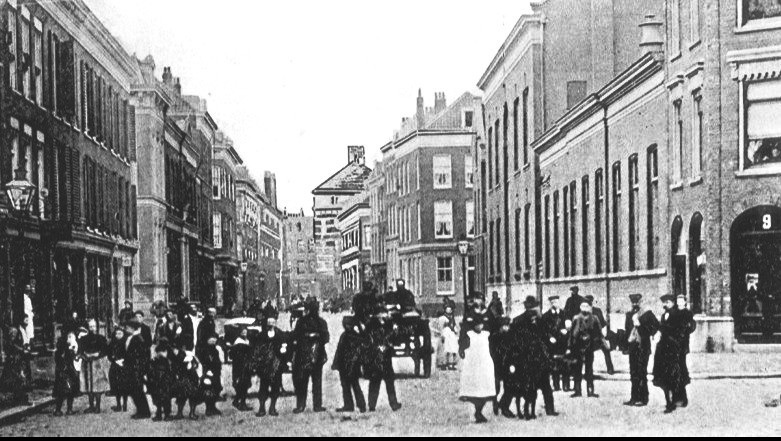 1900-Hofdijk, uit het noordoosten-Rotterdam noord
21-8-2023
9
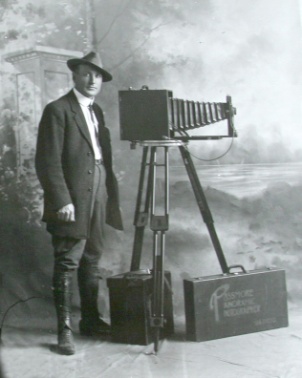 Rotterdam oude noorden
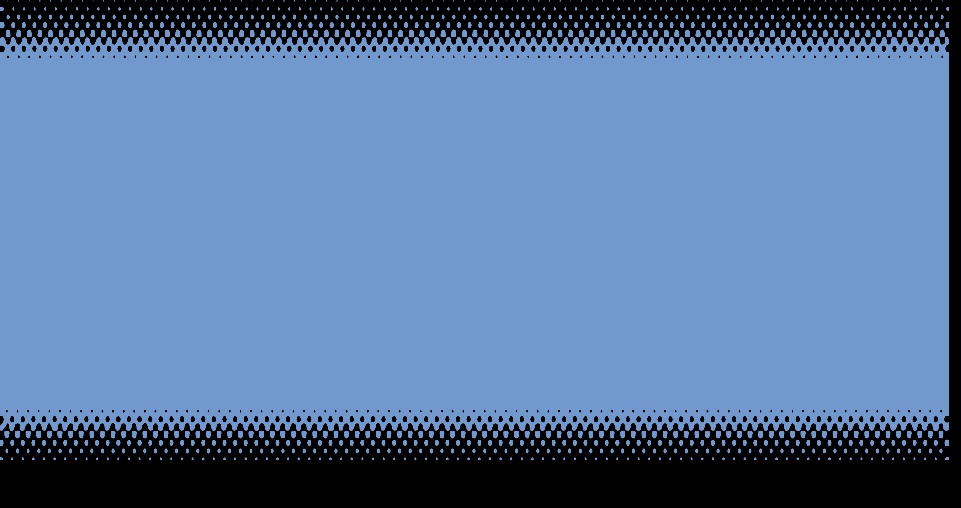 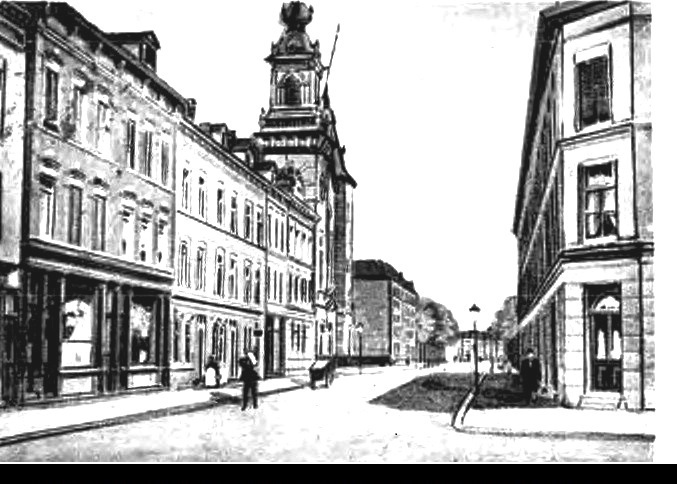 1900-Jacob Catsstraat met links de Nederlands- Hervormde Noorderkerk, rechts de Rembrandtstraat-Rotterdam Noord
21-8-2023
10
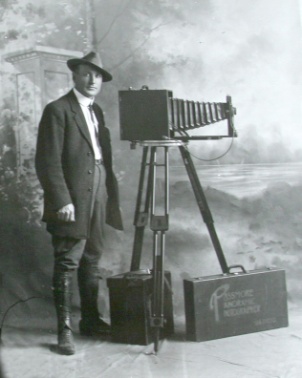 Rotterdam oude noorden
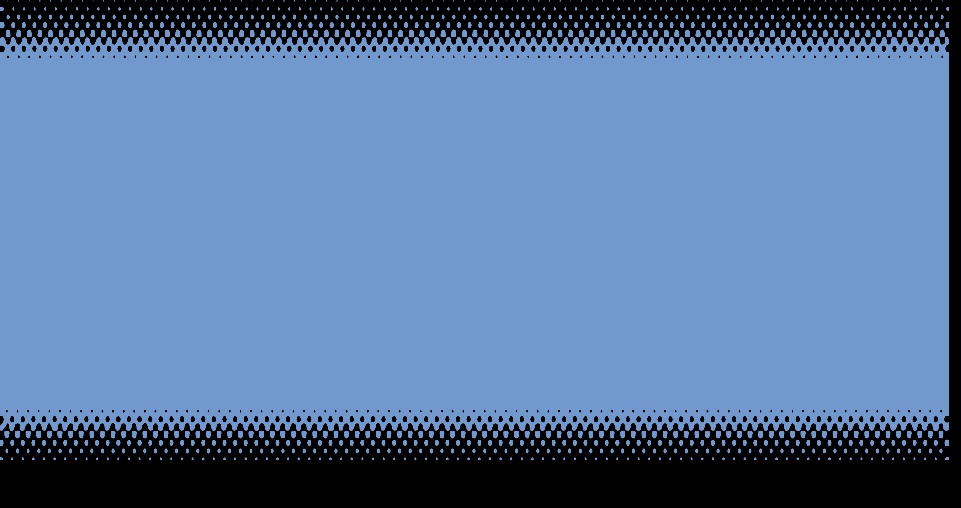 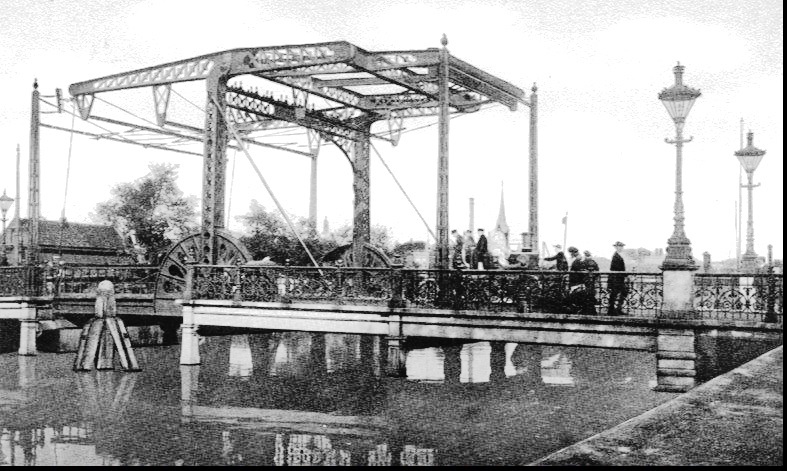 1900-Noorderbrug gezien uit het zuidoosten, naar de Zwaanshals toe. Op de achtergrond de toren van de Nieuwe Noorderkerk aan de Snellemanstraat-Rotterdam noord
21-8-2023
11
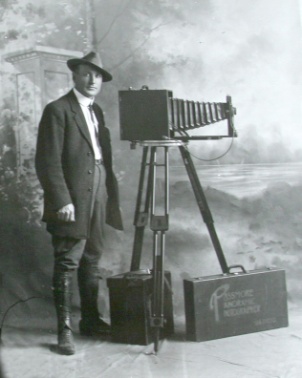 Rotterdam oude noorden
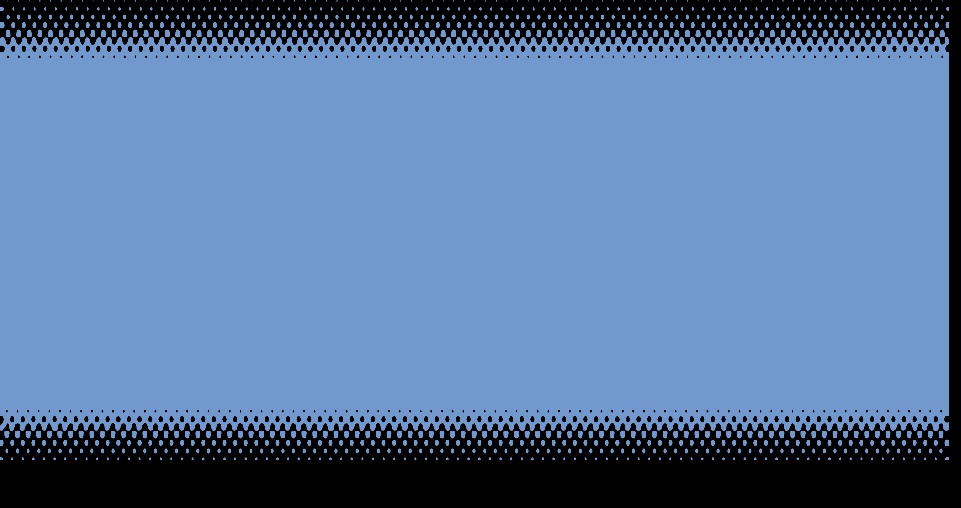 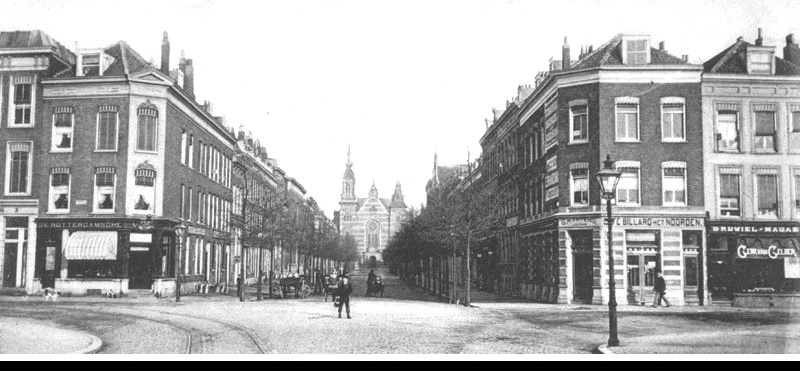 1900-Erasmusstraat Rotterdam noord
21-8-2023
12
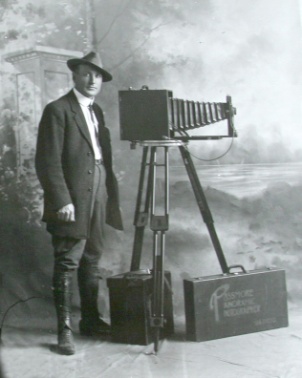 Rotterdam oude noorden
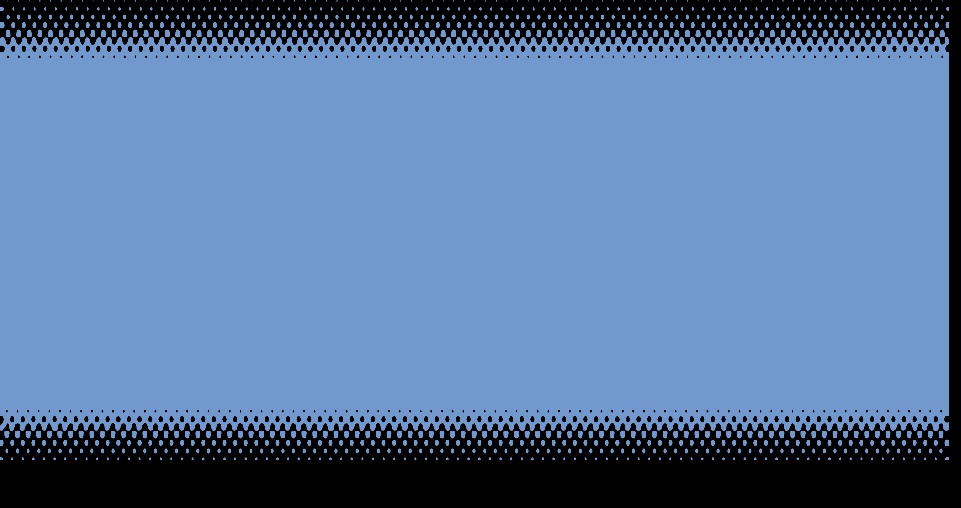 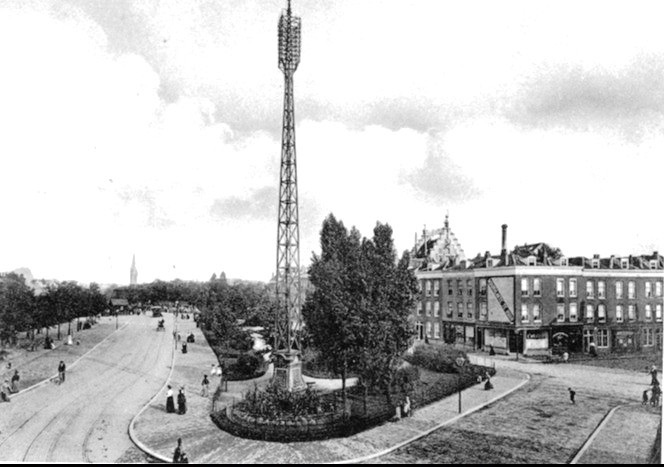 1900-Noordplein vanuit het westen. Op de achtergrond de toren van Redemptoristenkerk aan de Goudse Rijweg-Rotterdam noord
21-8-2023
13
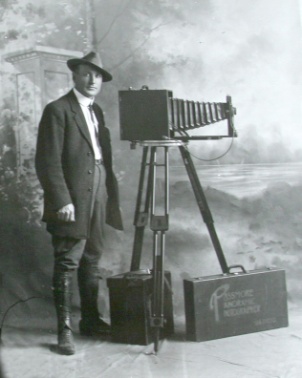 Rotterdam oude noorden
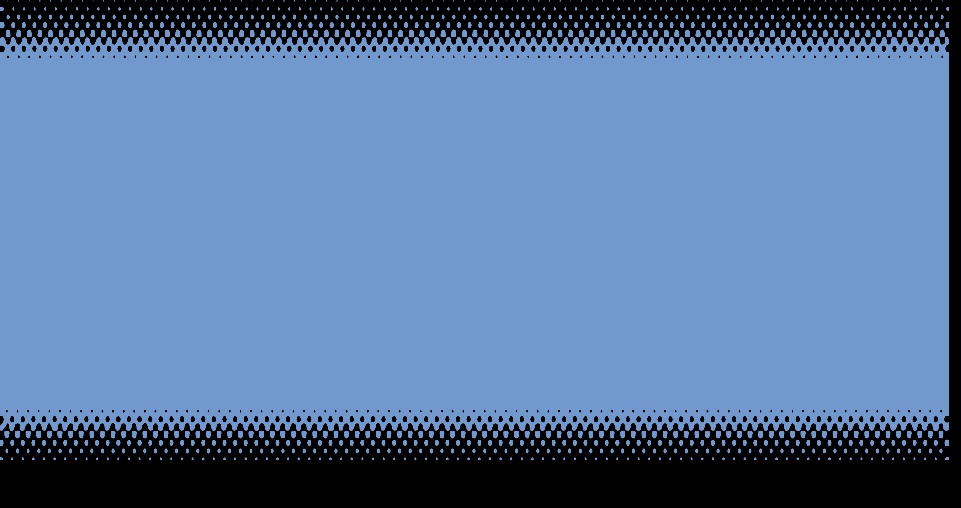 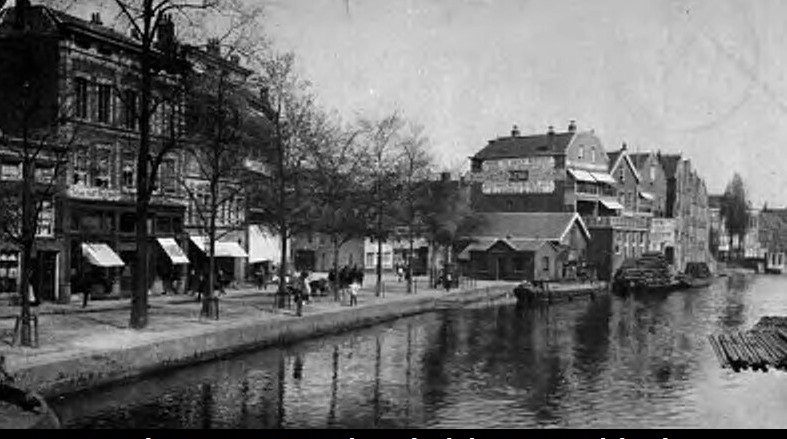 1900-Strooveer -Rotte uit het zuiden, links woon- en winkelpanden aan het Strooveer en verderop de Rechter Rottekade-Rotterdam
21-8-2023
14
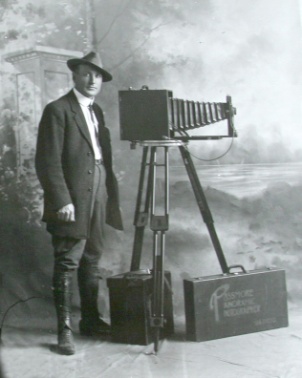 Rotterdam oude noorden
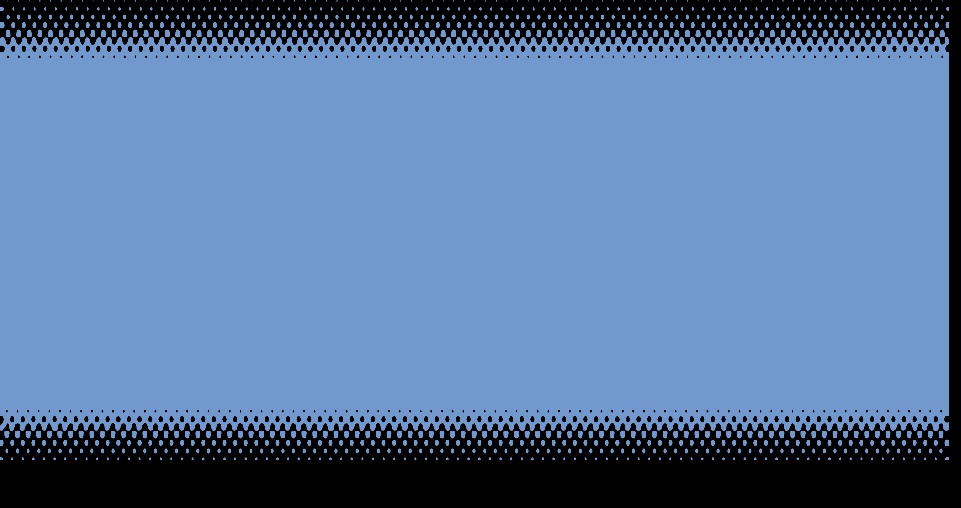 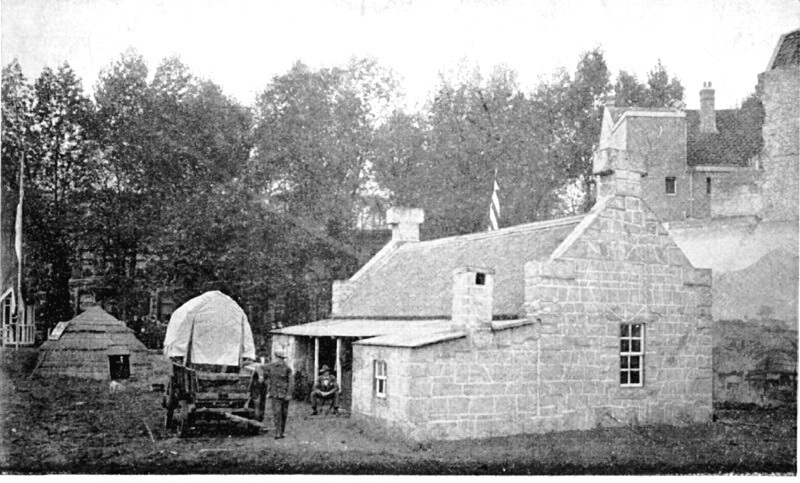 1901-Bergweg afrikaanse boerenhut
21-8-2023
15
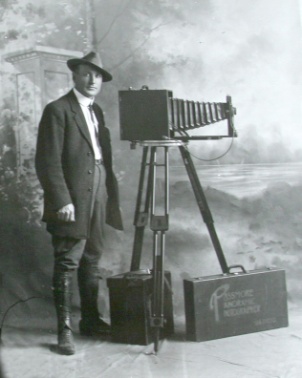 Rotterdam oude noorden
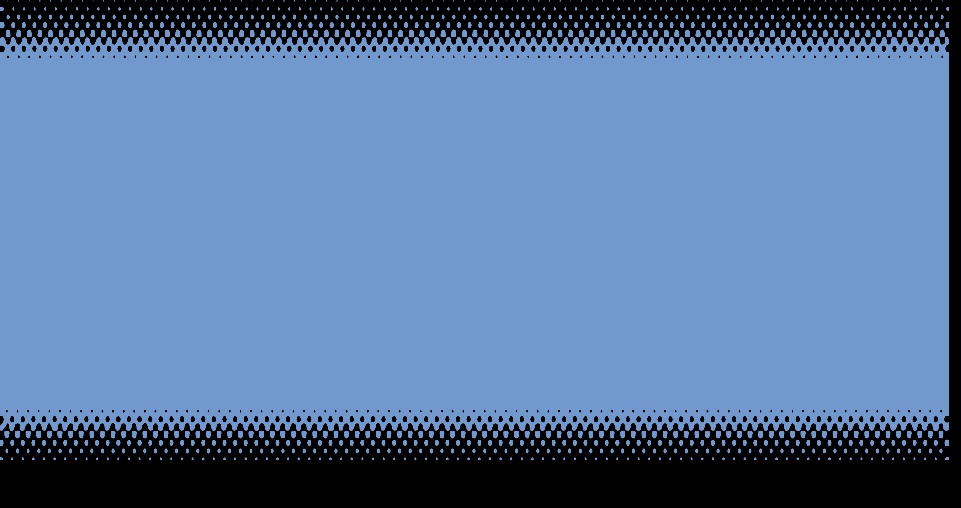 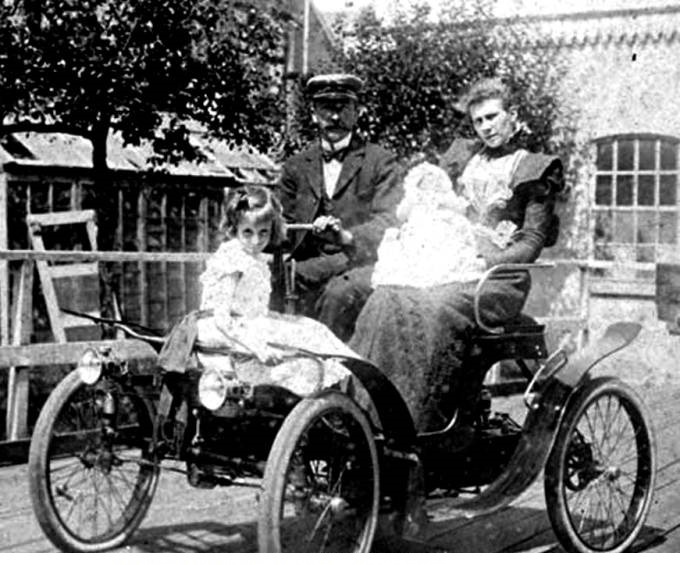 1902-Noordsingel 123 smederij achter  in Rotterdam
21-8-2023
16
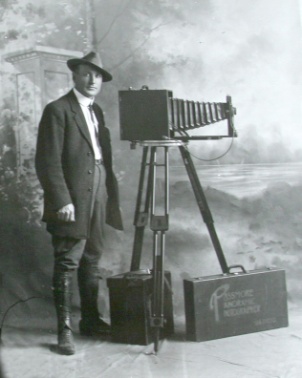 Rotterdam oude noorden
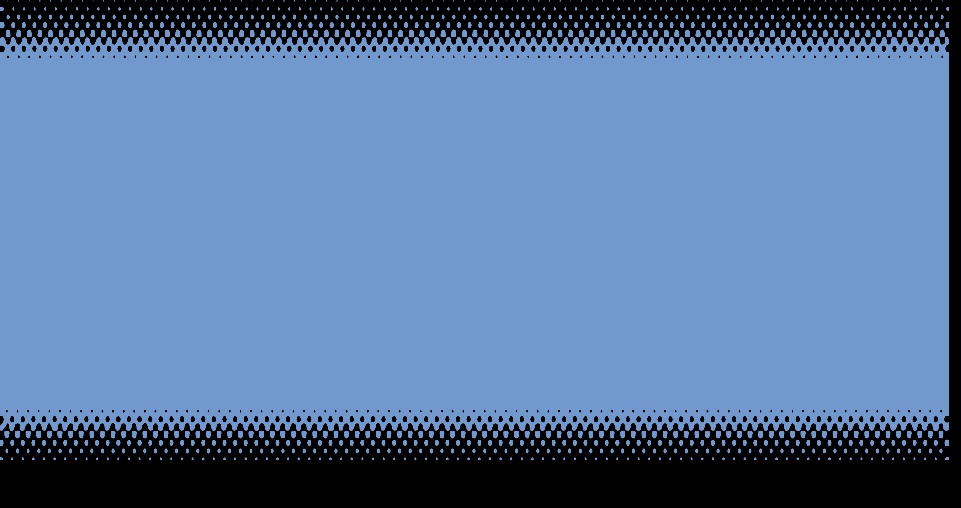 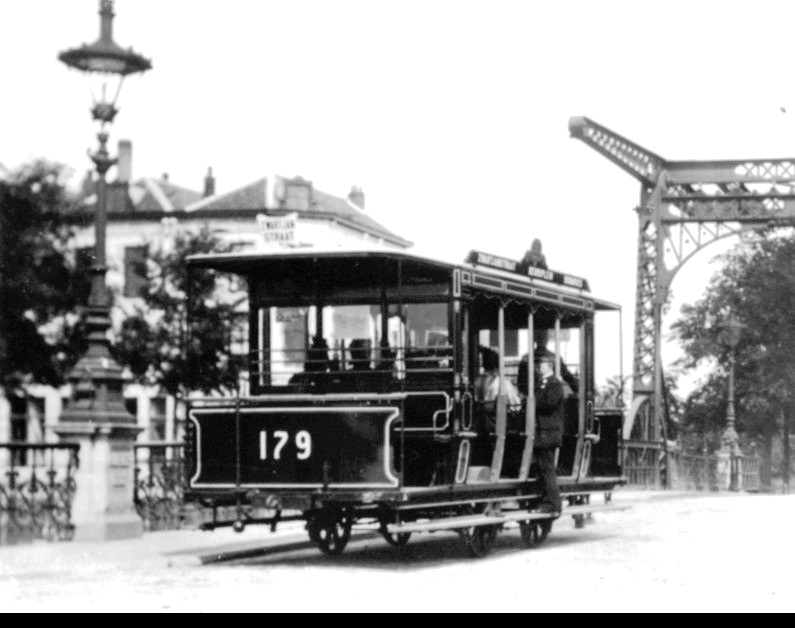 1901-Noorderbrug-Rotterdam Een open paardentramrijtuig op de tram no 179
21-8-2023
17
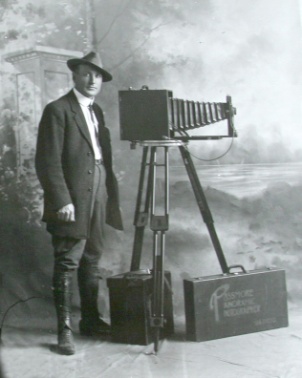 Rotterdam oude noorden
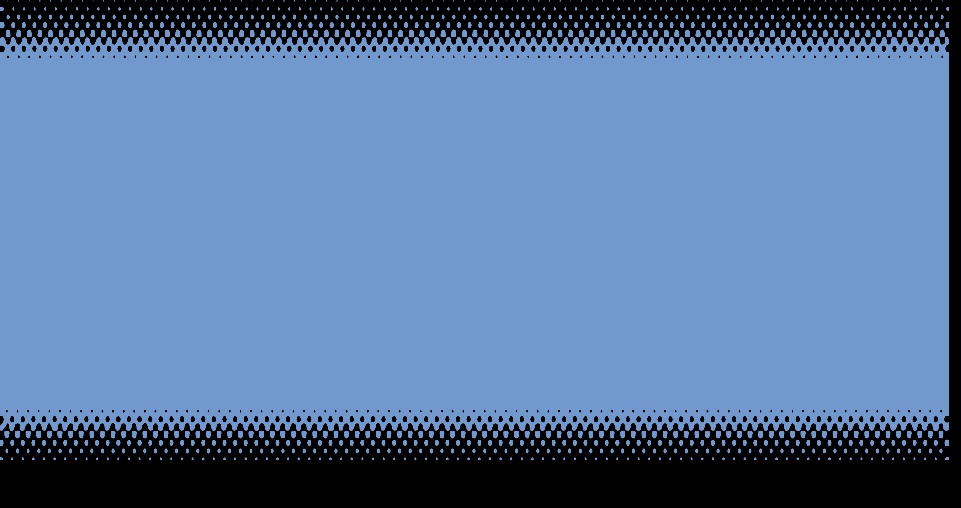 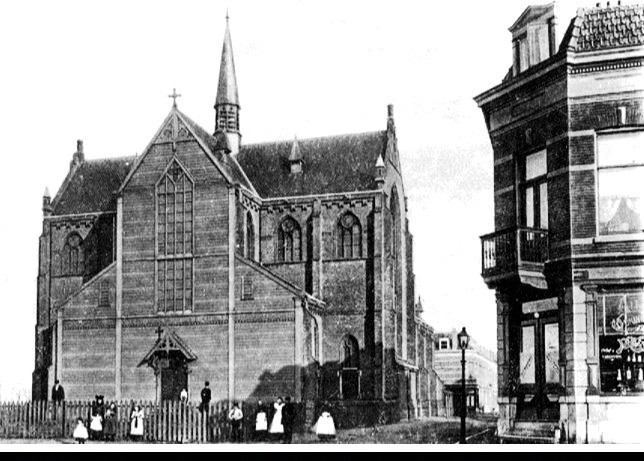 1905-Hildegardisstraat, Het exterieur van de rooms-katholieke Hildegardiskerk voor de verbouwing, uit het westen-Rotterdam noord
21-8-2023
18
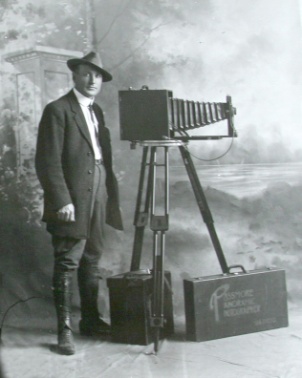 Rotterdam oude noorden
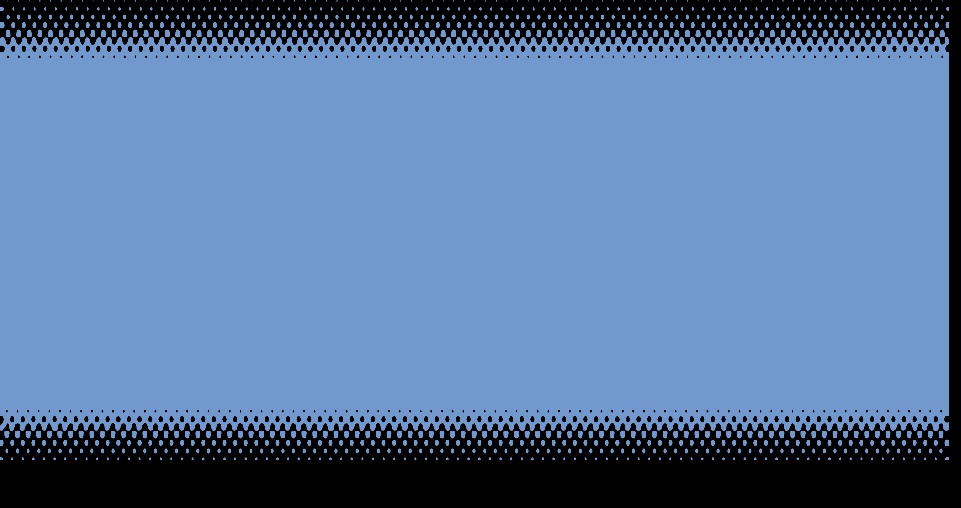 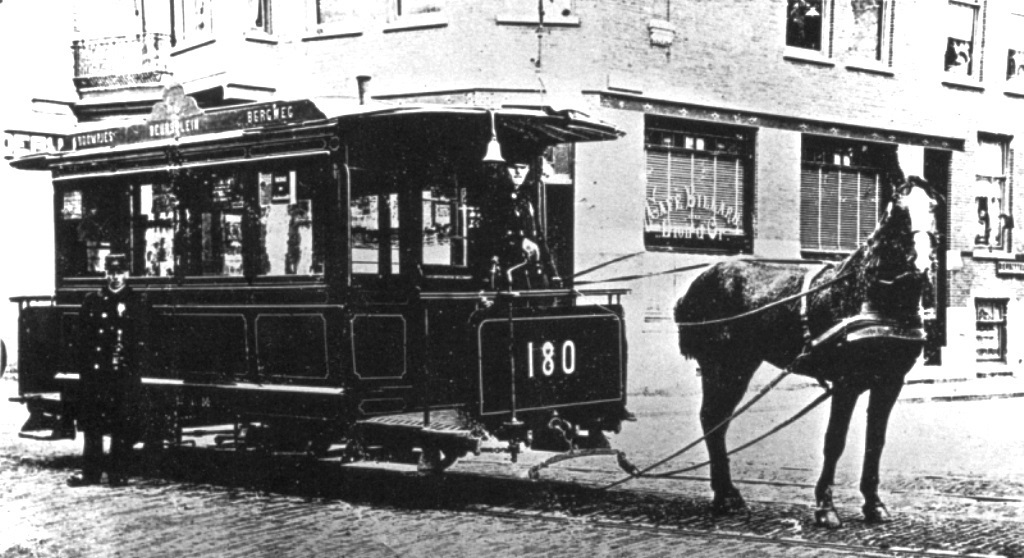 1904-Benthuizerstraat Paardentram 180
21-8-2023
19
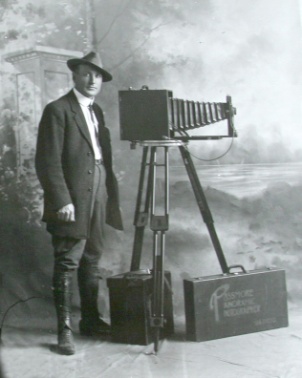 Rotterdam oude noorden
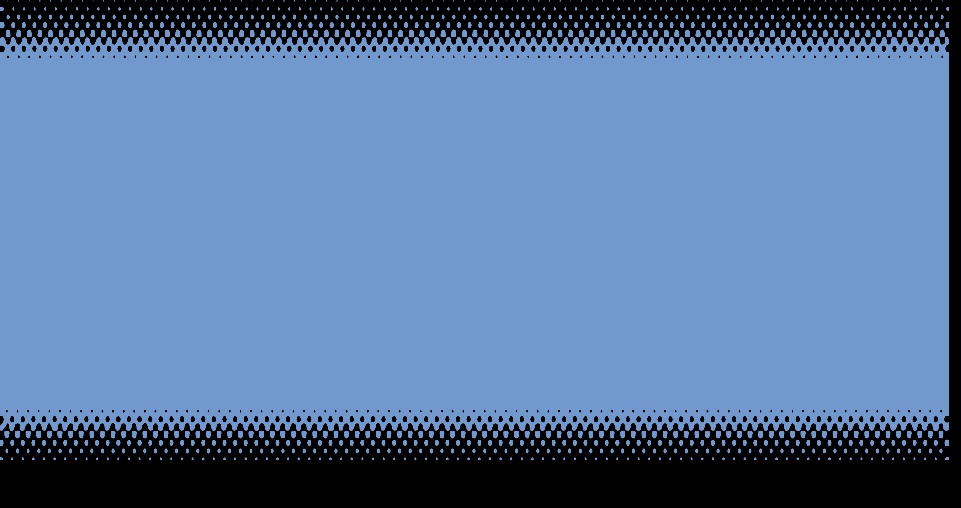 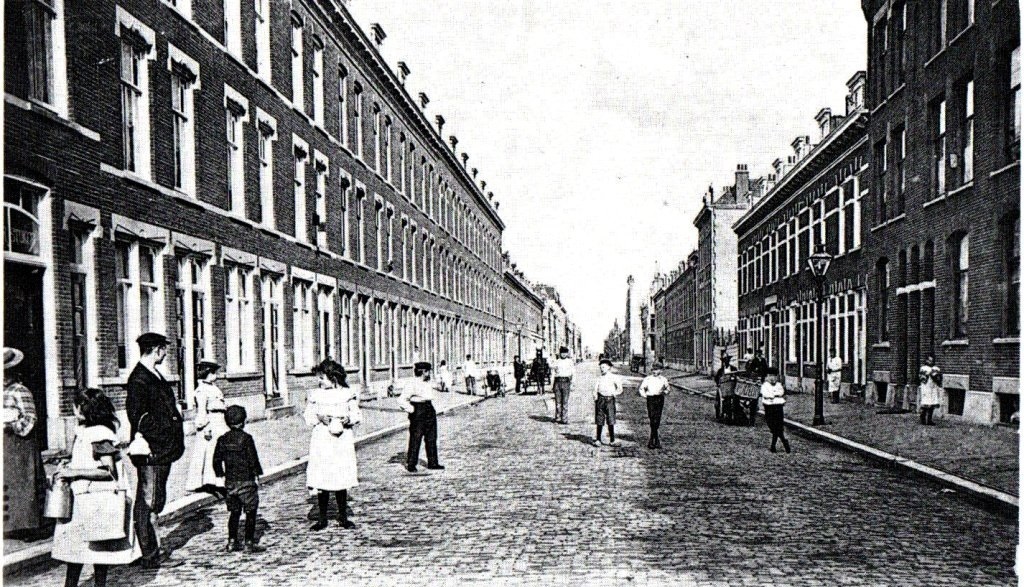 1906-Bloklandstraat foto vanaf de Tochtstraat Rotterdam noord
21-8-2023
20
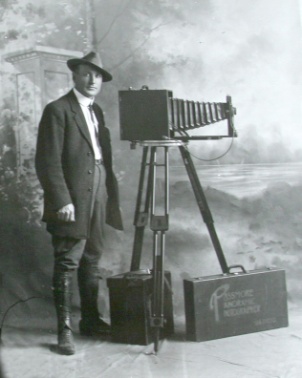 Rotterdam oude noorden
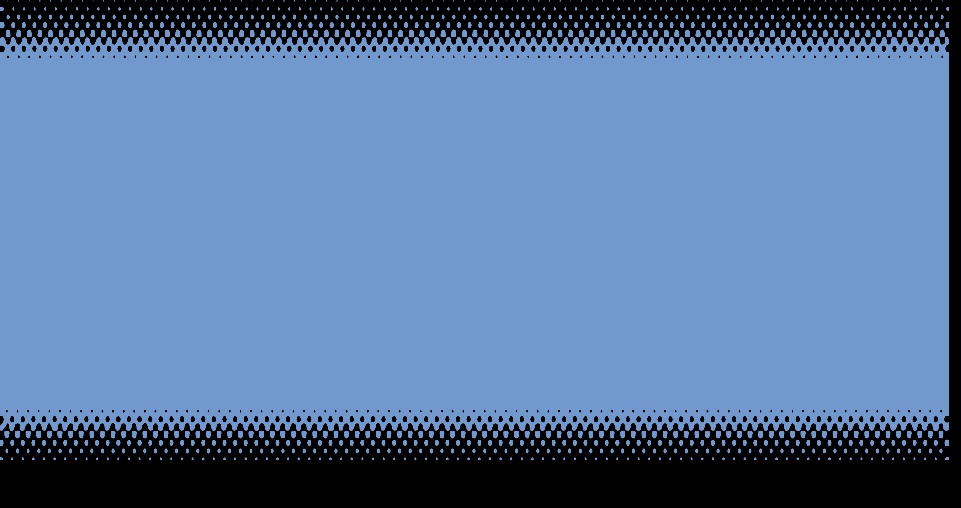 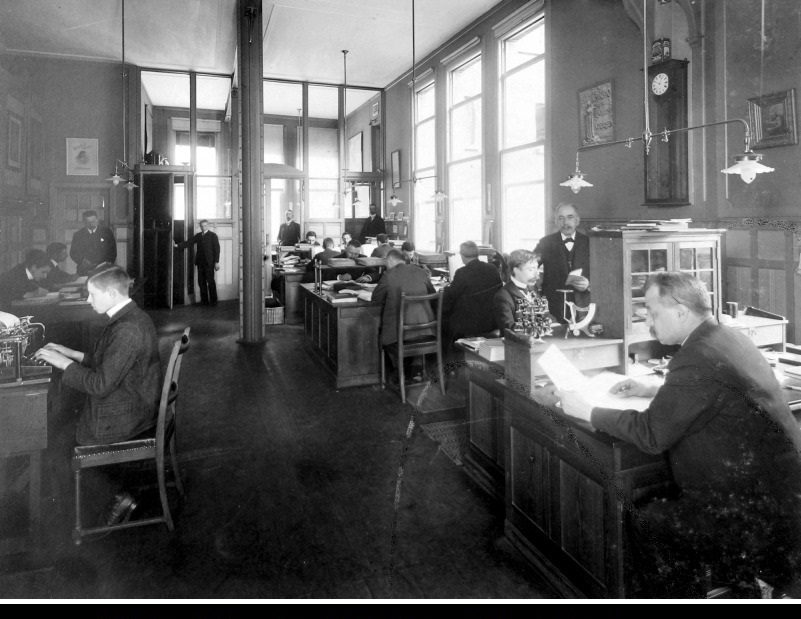 1906-Kievitstraat A  Driessen's Chocoladefabriek- kantoor, afd. Binnenland-Rotterdam
21-8-2023
21
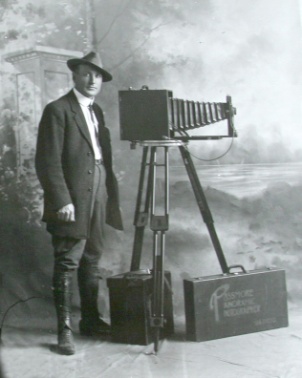 Rotterdam oude noorden
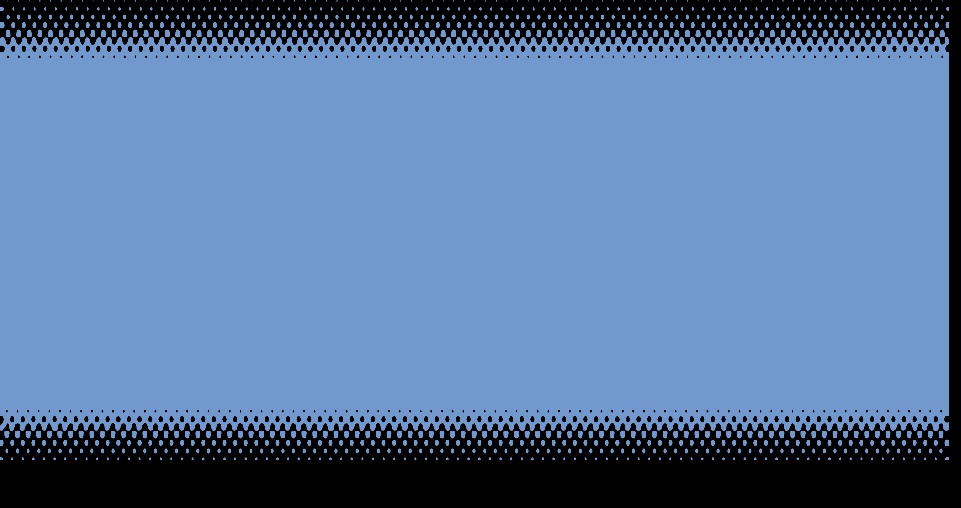 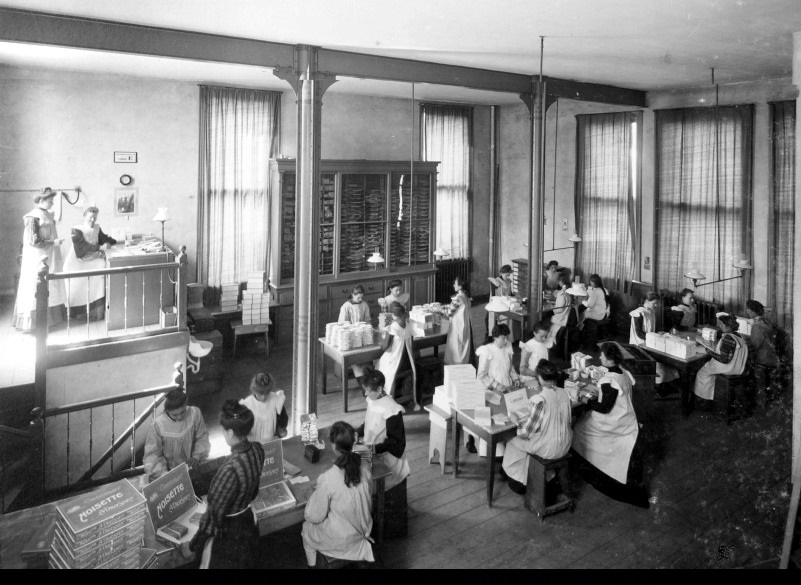 1906-Kievitstraat A  Driessen's Chocolade fabriek-vrouwen en meisjes aan het werk-Rotterdam
21-8-2023
22
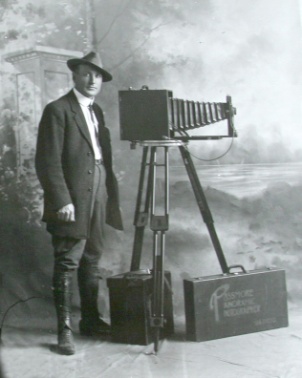 Rotterdam oude noorden
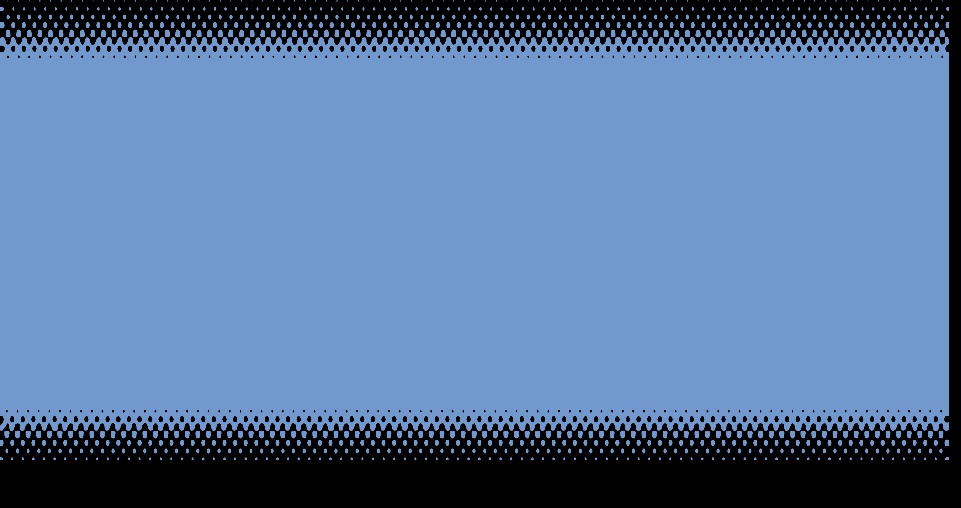 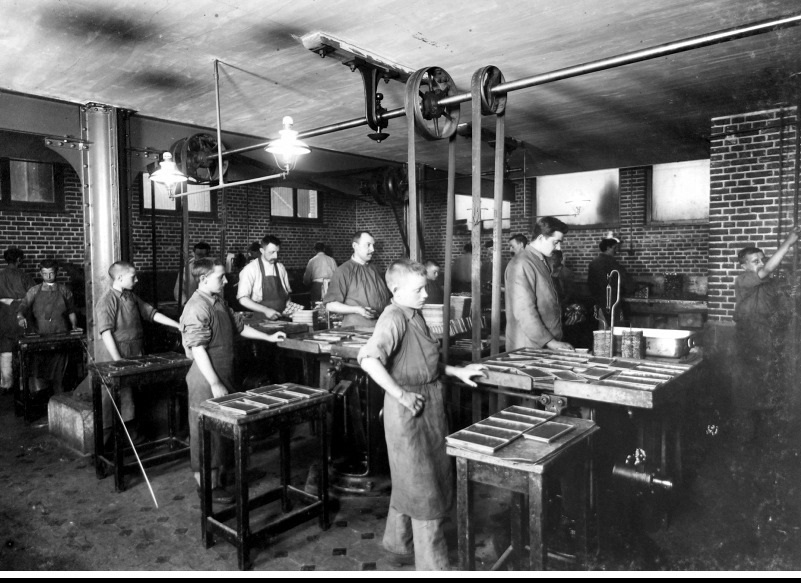 1906-Kievitstraat A  Driessen's Chocoladefabriek- Kinderarbeid Rotterdam
21-8-2023
23
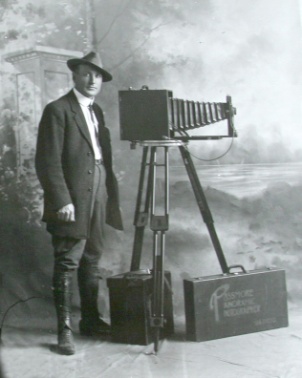 Rotterdam oude noorden
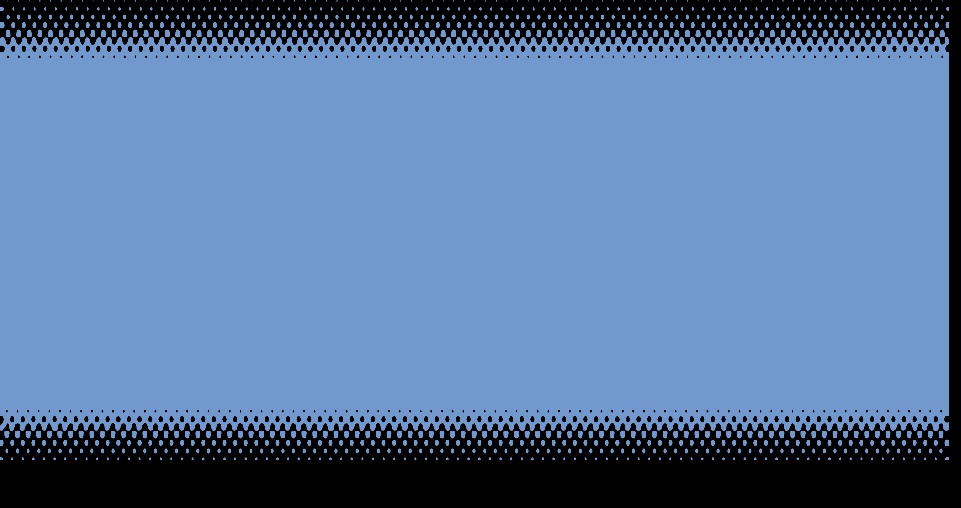 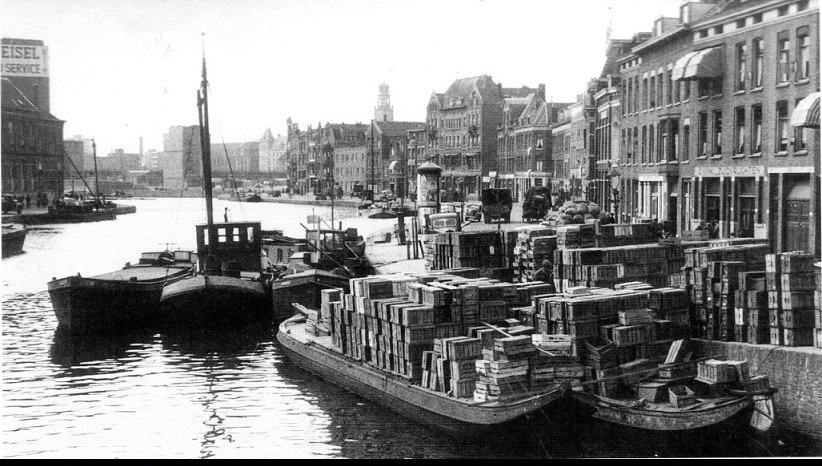 1947- Rechter rottekade Rotterdam Voor de aanvoer van groenten en fruit naar de veilingen in de buurt van het Noordplein
21-8-2023
24
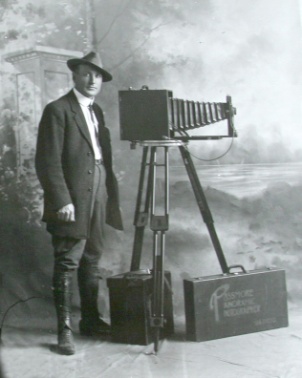 Rotterdam oude noorden
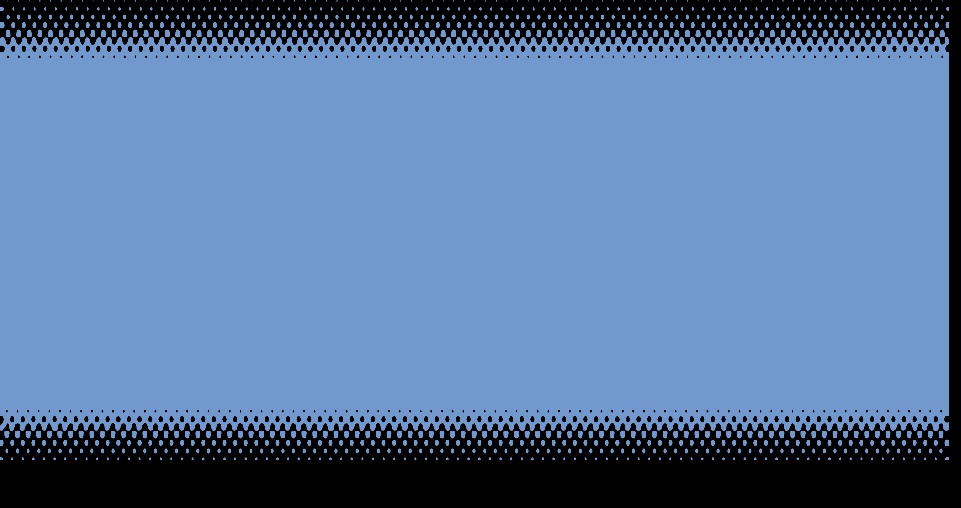 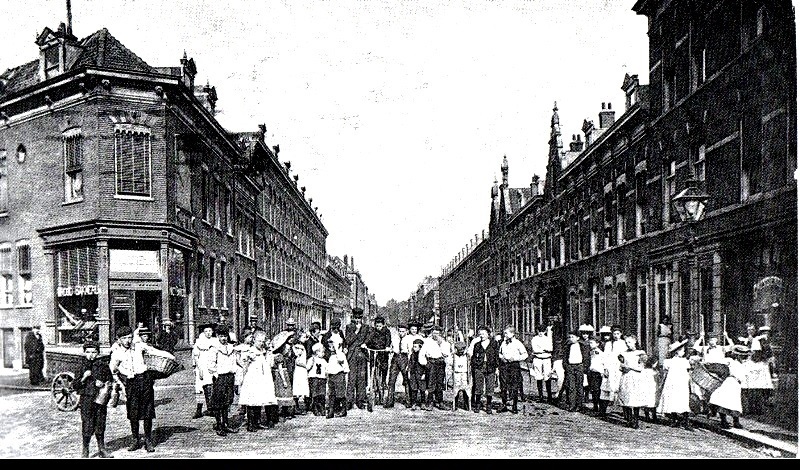 1906-Zaagmolenstraat richting  bergweg Rotterdam noord
21-8-2023
25
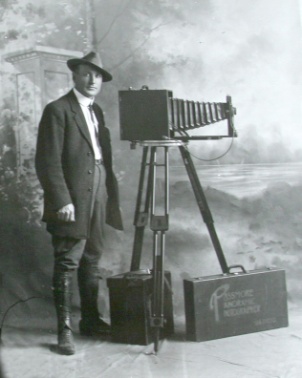 Rotterdam oude noorden
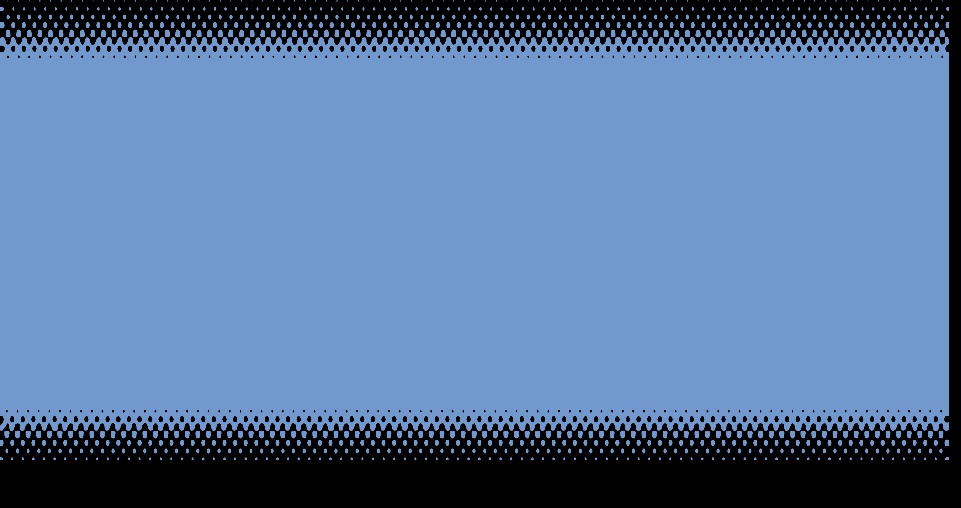 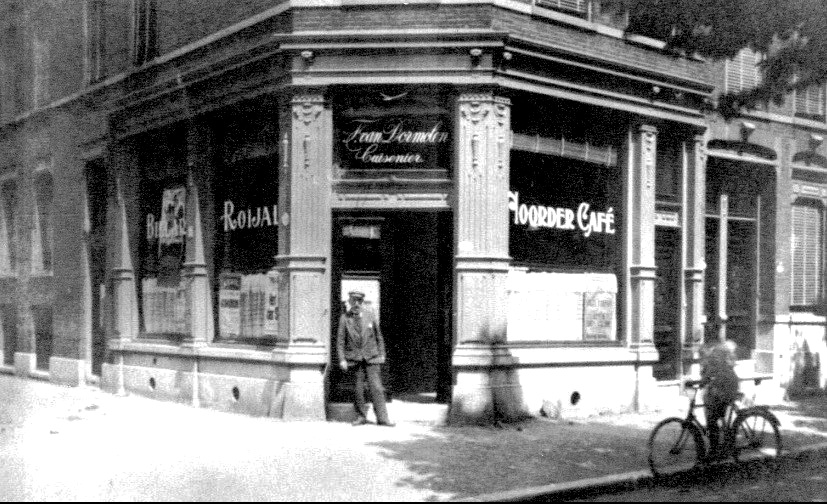 1905-Gerard Scholtenstraat Rotterdam Noorder cafe (cafe de Bel)-Rotterdam
21-8-2023
26
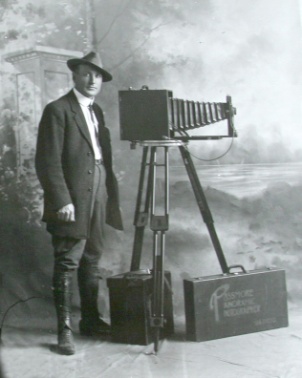 Rotterdam oude noorden
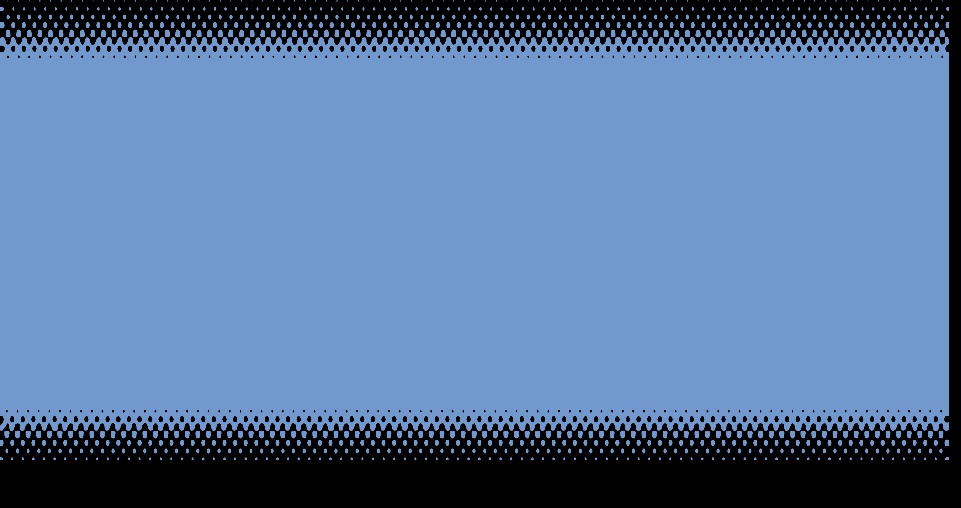 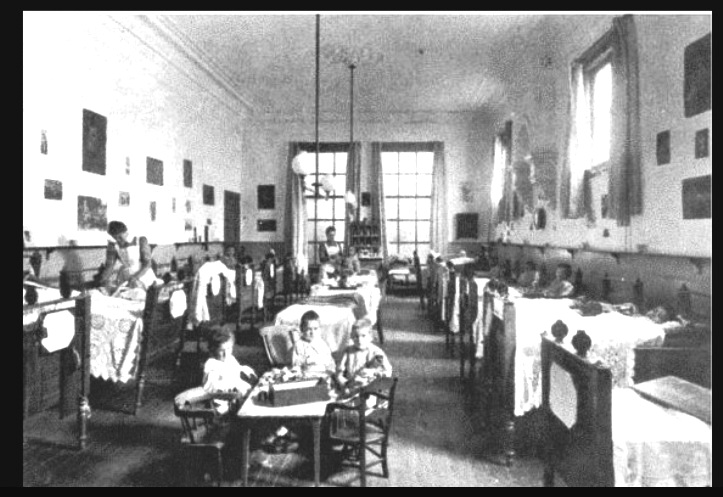 1910-Gordelweg Rotterdam Jongens ziekenzaal Sophia Kinderziekenhuis
21-8-2023
27
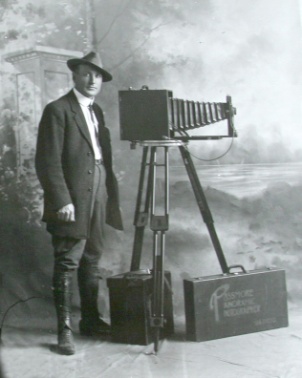 Rotterdam oude noorden
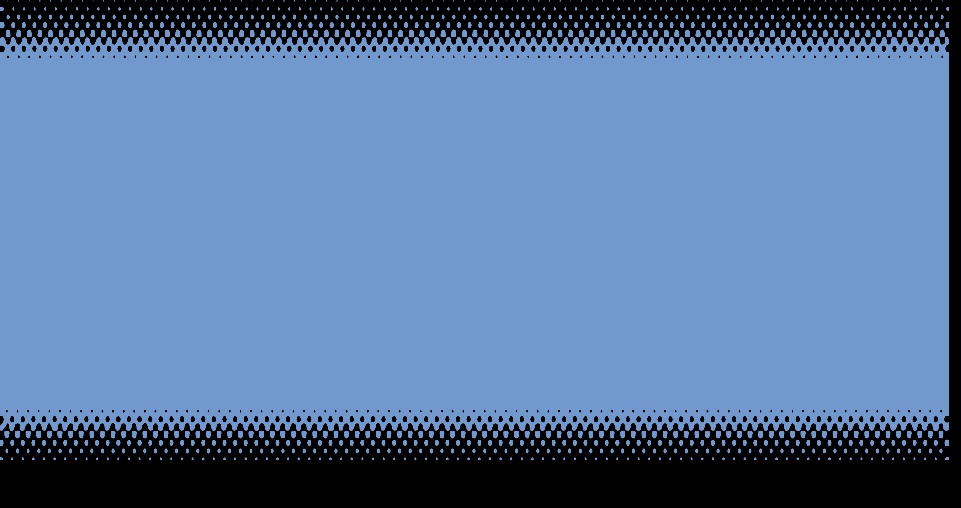 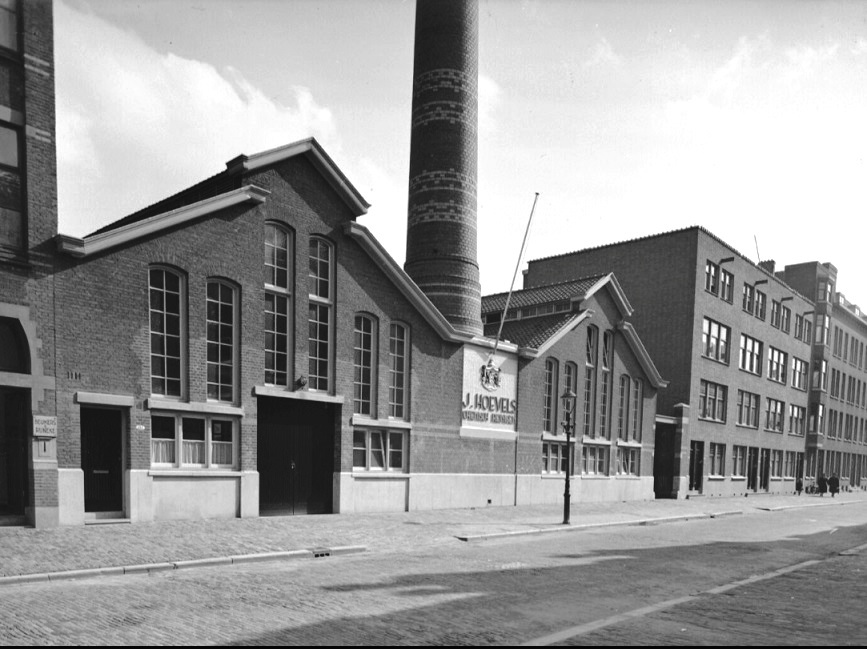 1950-01-04-Willebrordusstraat Rotterdam Bedrijfsgebouwen van J. Hoevels chemische wasserij en ververij, 132
21-8-2023
28
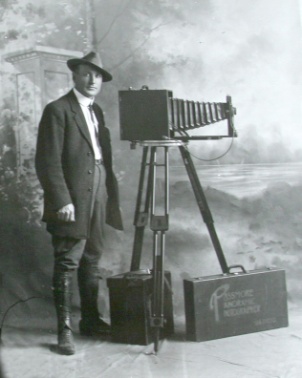 Rotterdam oude noorden
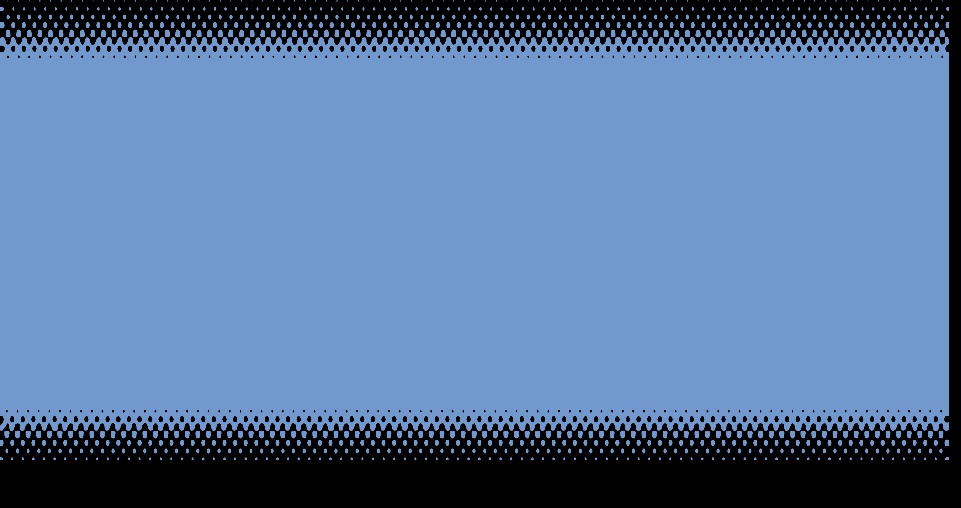 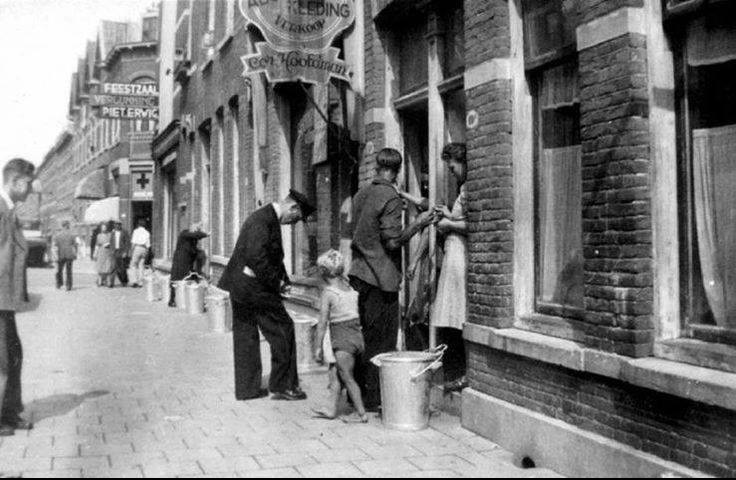 1948-Reaphorststraat Uitgifte van de eerste overbekende vuilnisbakken door de Roteb
21-8-2023
29
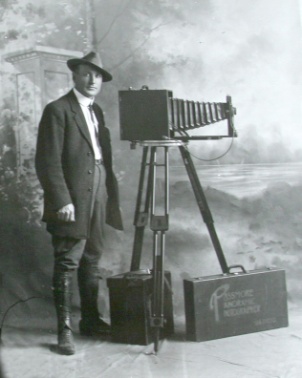 Rotterdam oude noorden
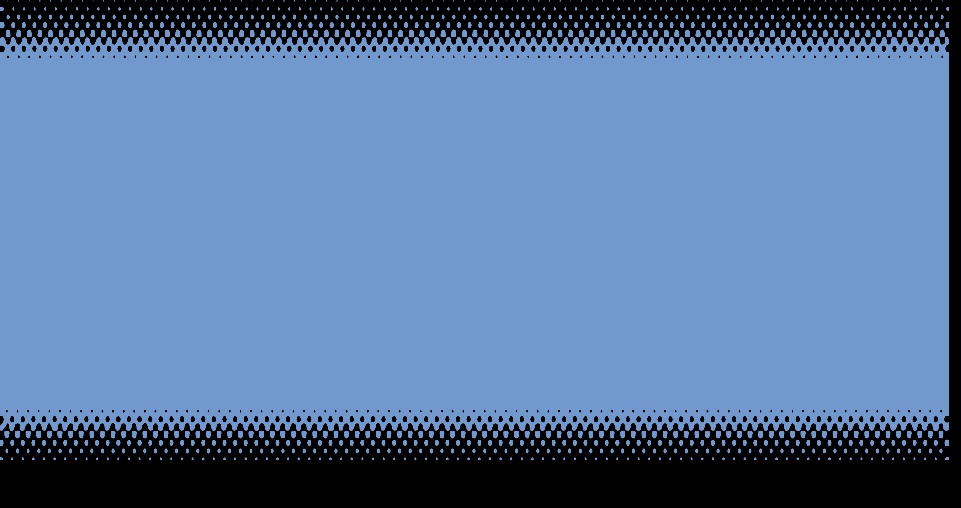 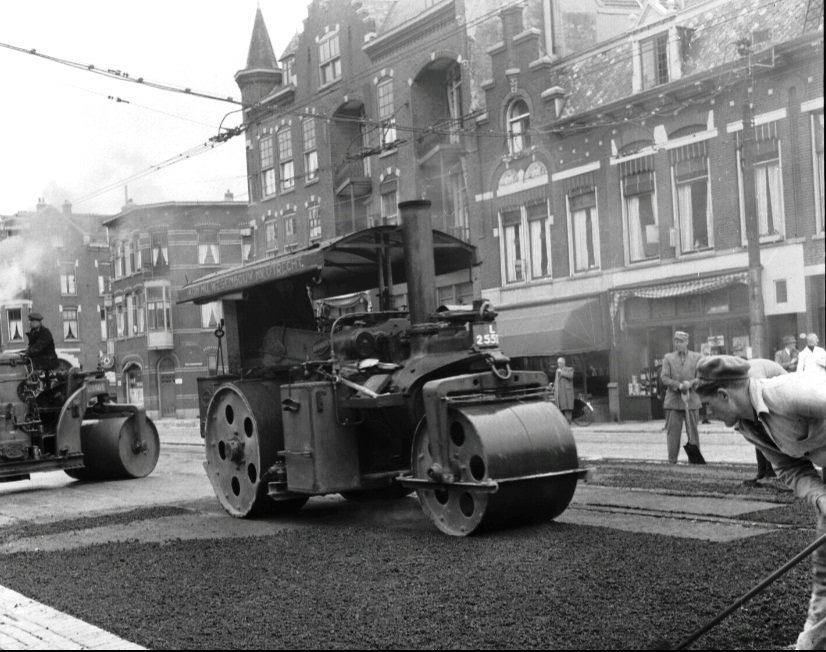 1954-Bergweg Rotterdam Het asfalteren met een stoomwals.
21-8-2023
30